Resolving the Complexity of Some Data Privacy Problems
Jeremiah Blocki            CMU
Ryan Williams 	          IBM Almaden
ICALP 2010
Motivation
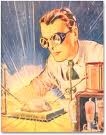 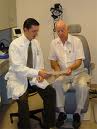 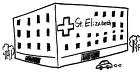 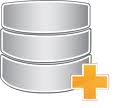 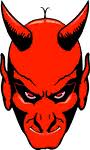 Goal: Release a database that is both
Useful to benign researchers who wish to study trends

Useless to a malicious part who wishes to compromise the privacy of individuals

Attempt 1: Remove identifying information (name, ssn, etc…) and hope that adversary can’t identify any of the patients in the dataset.
[Speaker Notes: Emphasis Useless vs Useful]
Cross Correlation Attack
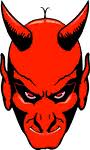 Medical Dataset
Voter Registration Dataset 
(Publicly Available)
We can leave out more information, like DOB, but how can we be sure we have done enough to prevent similar attacks?
Medical History of Patient

Name
SSN
DOB
Zip Code
Gender
Name
Political Affiliation
The tuple (DOB, Zip Code, Gender) uniquely identifies many people [Sweeney,2002]
[Speaker Notes: Emphasis: Identifying Information like name, and social security number were left out of the dataset

We can leave out more information (like the DOB), but how can we be sure that the adversary cannot find another attack?

As Pointed out by Latanya Sweeney, (DOB, ZIP, Gender) is a unique identifier]
Data Sanitization Models
K-Anonymity
Sweeney (2002)
Samarati (2001)
L-Diversity
Machanavajjhala, et al. (2007)
Thm: 2-Diversity is NP-Hard with binary attributes and three sensitive attributes
Thm: 3-Diversity is NP-Hard with binary attributes and only one sensitive ternary attribute

Differential Privacy
Dwork (2006)
[Speaker Notes: Out paper focuses on K-Anonymity and L-Diversity.  I won’t talk about L-Diversity in the presentation, but I briefly mention our two results for anyone familiar with the model.

K-Anonymity]
Definitions
A database is a table with n rows (records) and m columns (attributes).

The alphabet of a database (Σ) is the range of values that individual cells in the database can take.

A database is said to be k-anonymous if for every row r there are at least k-1 other identical rows

To achieve k-anonymity we may replace cells with a special symbol * (denotes suppression)
[Speaker Notes: Goal: Minimize the number of stars introduced to make the database k-anonymous to maximize the usefulness of the dataset]
Example: 2-Anonymity
[Speaker Notes: Dataset is not anonymous, we can trivially make it 2-anonymous by adding stars as follows.]
Example: 2-Anonymity
Goal: Minimize the number of stars introduced to make the database k-anonymous
[Speaker Notes: Clearly, this dataset is 2-anonymous, but it is also completely useless for a researcher]
Example: 2-Anonymity
Goal: Minimize the number of stars introduced to make the database k-anonymous
Example: 2-Anonymity
Goal: Minimize the number of stars introduced to make the database k-anonymous
Example: 2-Anonymity
Goal: Minimize the number of stars introduced to make the database k-anonymous
[Speaker Notes: A database is said to be k-anonymous if for every row r there are at least k-1 other identical rows]
Problem History
3-Anonymity is NP-Hard for |Σ| = O(n) 	[Myerson & Williams, 2004]
3-Anonymity is NP-Hard for |Σ| = 3 	[Aggarwal, et al, 2005]
3-Anonymity is APX-Hard for |Σ| = 2 	[Bonizzoni, et al, 2007]
4-Anonymity is APX-Hard when m = O(1) 	[Bonizzoni, et al, 2009]
7-Anonymity is MAX SNP-Hard when m = 3 	[Chakaravarthy, et al, 2010]
[Speaker Notes: First, series of results focused on reducing the size of the alphabet in hardness results
New direction, what if the number of attributes is small (or constant).  This would be true in many realistic datasets]
Our K-Anonymity Results
2-Anomyity is in P

3-Anomyity is MAX SNP-hard with m = 27

K-Anonymity can be solved in time



In particular, this is efficient whenever
m ≤ (log log n)/log |Σ| and
|Σ| ≤ log n
[Speaker Notes: Key thing to note: n is not in the exponent, unless |Z|^m = O(n)
So 3-Anonymity is hard for a constant number of attributes with a large alphabet

What if both the alphabet and number of attributes is small?]
2-Anonymity
Partition the rows into groups such that the size of each group is at least two.

The cost is the number of stars necessary to anonymize each group.

This is not reducible to weighted matching on simple graphs.
Sometimes it is better to use groups of size 3
2-Anonymity Example
2-Anonymity Example
2-Anonymity Example
Simplex Matching
Given a hypergraph H with hyperedges of size 2 and 3, and a cost function C(e).
Find the minimum cost node partition into hyperedges.
Simplex Matching Constraints:
(u,v,w) 2 E(H) ! (u,v),(v,w),(u,w)2E(H)
C(u,v) + C(u,w) + C(v,w) · 2 C(u,v,w)

Simplex Matching is in P [AK,2007]
Reducing 2-Anonymity to Simplex Matching
Add a vertex corresponding to each row
Add a hyperedge for every pair (or triple) of rows
The cost of an edge is the cost of anonymizing these rows.

Now we just need to verify that the simplex conditions apply…
Condition 1 applies trivially because H contains every possible hyperedge. 
(u,v,w) 2 E(H) ! (u,v),(v,w),(u,w)2E(H)
[Speaker Notes: We will argue later that groups of size > 3 can be split into smaller groups without increasing the cost, so edges of size 4 will not be needed]
Theorem: 2-Anonymity is in P
Fact: Given a anonymized group, adding another row to the group can only increase the number of stars per row.
[Speaker Notes: Proof by example!

This fact shows that the optimal k-anonymity solution will not use groups of size >= 4, because such groups could be split into smaller groups without increasing the cost.]
Theorem: 2-Anonymity is in P
Fact: Given a anonymized group, adding another row to the group can only increase the number of stars per row.
Theorem: 2-Anonymity is in P
Fact: Given a anonymized group, adding another row to the group can only increase the number of stars per row.
Theorem: 2-Anonymity is in P
Fact: Given a anonymized group, adding another row to the group can only increase the number of stars per row.
[Speaker Notes: Aside: This also proves that the optimal solution doesn’t have to use any group larger than 3 (as such groups could be split into smaller groups without increasing the cost)]
2-Anonymity meets the Simplex Conditions
By our fact, for all rows i,j,k:


By Symmetry


Adding inequalities
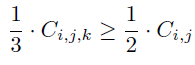 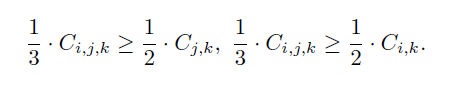 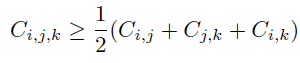 [Speaker Notes: Here C(I,j,k) is the cost (number of stars needed to anonymize the rows I,j,k), by construction, also the cost of the corresponding hyperedge.

This is exactly the simplex condition.]
3-Anonmyity with m= 27
Theorem: 3-Anonymity is MAX-SNP Hard with only 27 attributes.
Goal: Maximize the number of non-starred entries in the database

Reduction is from bounded three dimensional matching (MAX 3DM-3)
Max 3DM-3
Thm: Max 3DM-3 is MAX-SNP complete [Kann,1991]
L-Reduction from 3DM-3
Every triple has its own symbol (Σ =M )

For every element r 2 W ∪ X ∪ Y add the corresponding row r

Let S,T,U2M be the 3 triples containing r
If r 2 W then add the row
L-Reduction from 3DM-3
Every triple has its own symbol (Σ =M )

For every element r 2 W ∪ X ∪ Y add the corresponding row r

Let S,T,U2M be the 3 triples containing r
If r 2 X then add the row
L-Reduction from 3DM-3
Every triple has its own symbol (Σ =M )

For every element r 2 W ∪ X ∪ Y add the corresponding row r

Let S,T,U2M be the 3 triples containing r
If r 2 Y then add the row
L-Reduction from 3DM-3
Suppose M contains the triple t = (w,x,y)  






In fact, this is the only way any group of 3 rows can match in one attribute.
L-Reduction from 3DM-3
Suppose M contains the triple t = (w,x,y)  






In fact, this is the only way any group of 3 rows can match in one attribute!
[Speaker Notes: Note: Cannot hope to match in more than 1 attribute, when w,x,y aren’t contained in a common triple because there is not even a common alphabet symbol (triple) that occurs in all three rows.]
L-Reduction from 3DM-3
We can easily translate any 3-Anonymity solution to a 3DM-3 solution such that the following quantities are equal
The number of non-suppressed entries in our 3-Anonymity solution

The number of elements covered by our 3DM-3 solution
K-Anonymity with Small Alphabet and Few Attributes
Fact: There are at most        different possible rows.  

Idea: Doesn’t the optimal k-anonymity solution have to group identical rows?  
If this is the case then we could just automatically group rows with at least k identical copies.
At most            rows would remain.
We could anonymize the remaining rows by brute force.
Unfortunately, the answer is no.
But there is a small threshhold,…
K-Anonymity with Small Alphabet and Few Attributes
Lemma: If we have at least              identical copies of a row r, then the optimal k-anonymity solution must contain a group containing only copies of row r.
K-Anonymity with Small Alphabet and Few Attributes
Any k-anonymity instance D can be efficiently reduced to a smaller instance D’ of size at most


Optimal k-anonymity solutions to D’ yield optimal solutions to D

If D’ is small enough, then it can be anonymized by brute force
Summary
2-Anomyity is in P

3-Anomyity is MAX SNP-hard with m = 27

K-Anonymity can be solved in time



In particular, this is efficient whenever
m ≤ (log log n)/log |Σ| and
|Σ| ≤ log n
[Speaker Notes: So 3-Anonymity is hard for a constant number of attributes with a large alphabet

What if both the alphabet and number of attributes is small?

Key thing to note: 
    n is not in the exponent, unless |Z|^m = O(n)]
Open Questions
Is there a faster 2-Anonymity algorithm than  Simplex Matching, which would take        ?

3-Anonymity with m < 27?

Can the bound on grouping identical rows be improved?

To what degree can k-anonymity be approximately solved when m is small?

Is there an efficient algorithm for optimal l-diversity when the alphabet and the number of attributes are both small?
[Speaker Notes: Connect grouping identical rows to approximation algorithms

For those of you who know the l-diversity problem]